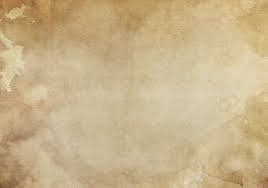 Lesson 115
Sacred Songs, Poems, and Prayers

Psalms Part 2
HYMNS
Psalms  51-150
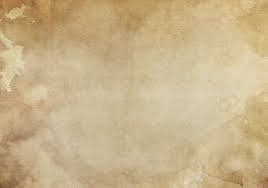 Plea For Forgiveness
Although David “hath fallen from his exaltation” because he had planned the death of Uriah, he received a promise that his soul would not be left in hell. (3)

see also:  Psalm 16:8–10


David’s humility and heartfelt desire to be restored to God’s grace and acceptance are examples of true principles of repentance (4)
If we acknowledge our sins and offer the Savior a broken heart and contrite spirit, then He can make us clean.
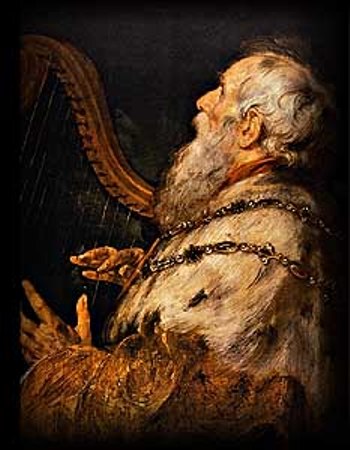 As we understand the merciful character of God, we will have confidence to turn to Him to seek forgiveness of our sins and help with our troubles.
Psalm 51
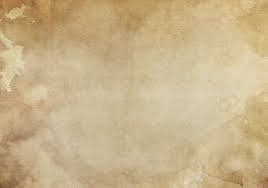 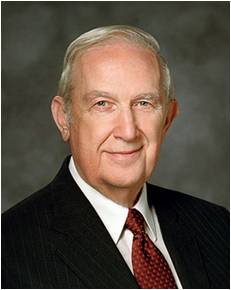 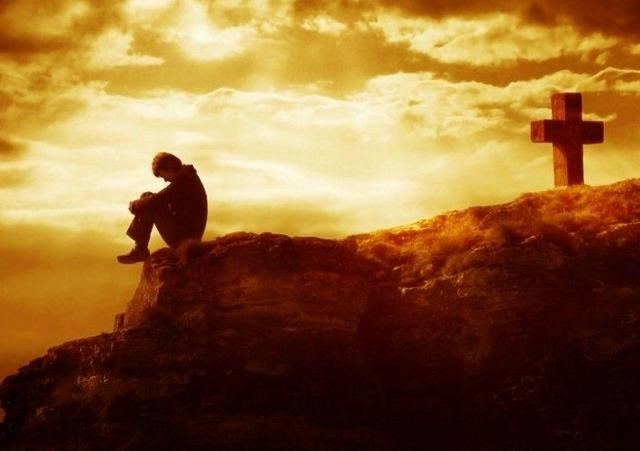 If you are suffering the disheartening effects of transgression, please recognize that the only path to permanent relief from sadness is sincere repentance with a broken heart and a contrite spirit.

 Realize your full dependence upon the Lord and your need to align your life with His teachings. 

There is really no other way to get lasting healing and peace. Postponing humble repentance will delay or prevent your receiving relief. 

Admit to yourself your mistakes and seek help now. Your bishop is a friend with keys of authority to help you find peace of mind and contentment. The way will be opened for you to have strength to repent and be forgiven.
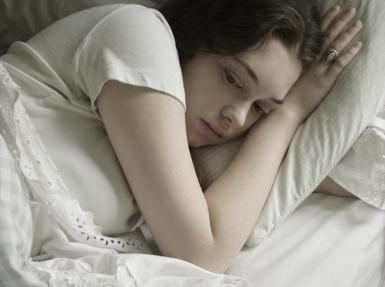 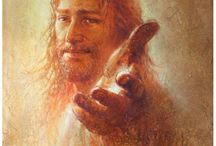 (5)
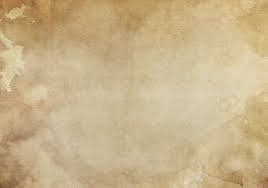 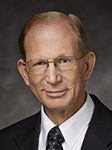 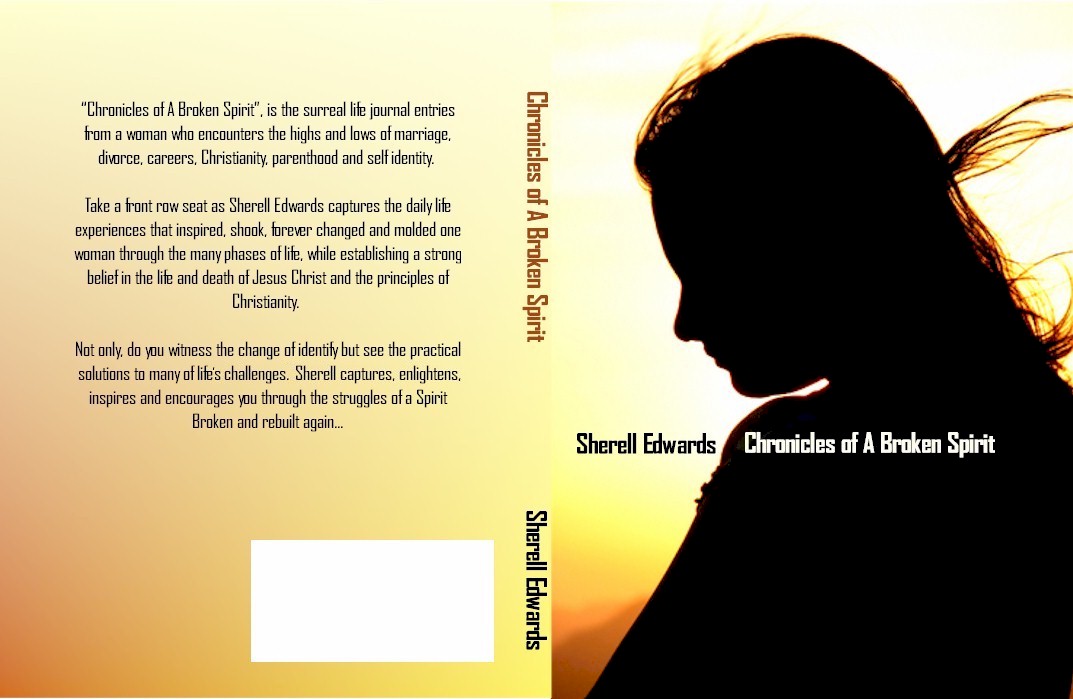 “Those who have a broken heart and a contrite spirit are willing to do anything and everything that God asks of them, without resistance or resentment. 

We cease doing things our way and learn to do them God’s way instead. 

In such a condition of submissiveness, the Atonement can take effect and true repentance can occur.”
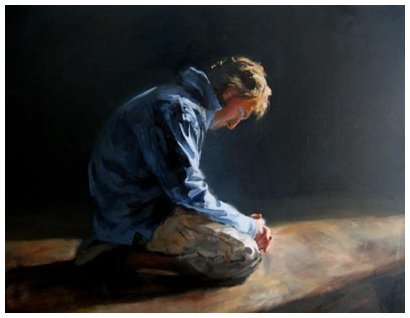 (6)
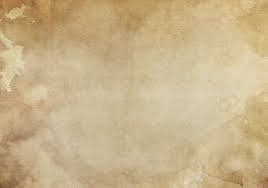 What Do These Objects Have In Common?
N
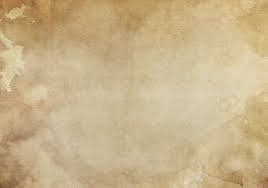 Psalm 119
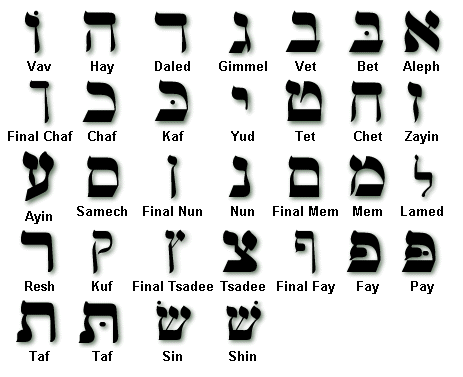 Psalm 119 is a poem containing eight verses of scripture for each of the 22 letters of the Hebrew alphabet
Remember you are reading right to left
Psalm 119
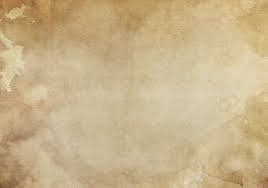 א  Aleph

Blessed are they who keep the commandments.
ה  He
O Lord, teach us Thy statutes, Thy law, and Thy commandments.
ד Daleth
O Lord, grant us Thy law, and make us to understand Thy precepts.
ג Gimel
O Lord, open our eyes, that we may behold wondrous things out of Thy law
ב  Beth
Ponder the precepts and ways of the Lord.
ט Teth
O Lord, teach us Thy statutes.
ח Cheth
Make faithful people our companions.
ו Vau
O Lord, give us mercy, truth, and salvation.
י Jod
O Lord, let Thy tender mercies come upon us.
ז Zain
The Lord’s statutes and judgments comfort us during our pilgrimage.
כ Caph
All the Lord’s commandments are faithful.
ל Lamed
O Lord, save us, for we have sought Thy precepts.
נ Nun
The Lord’s word is a lamp unto our feet.
מ Mem
The Lord’s law and His testimonies should be our meditation all the day.
ס Samech
Depart from evildoers and keep the commandments of God.
ע  Ain
O Lord, we are Thy servants; give us understanding.
פ  Pe
The Lord’s testimonies are wonderful.
ק  Koph
O Lord, hear the voice of Thy servants according to Thy loving kindness.
צ  Tzaddi
The Lord’s law is the truth.
ר Resh
Great are Thy tender mercies, O Lord.
ש  Schin
Those who love the Lord’s law have peace.
ת  Tau
All the Lord’s commandments are righteousness.
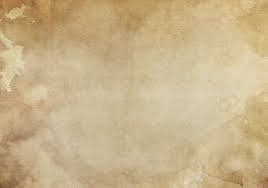 Symbols of Psalm 119
Psalm: 119: 14,72,127
Psalm 119:35
HYMNS
Psalm 119:103
Psalm 119:54
The Lord used symbols to describe his love for the word of God and the blessings that can come through diligently studying and obeying His words.
Psalm 119:24
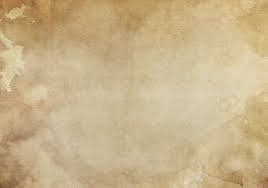 Lamp
As we study the word of God, we can receive guidance for our lives
Thy word is a lamp unto my feet, and a light unto my path.
Psalms 119:105
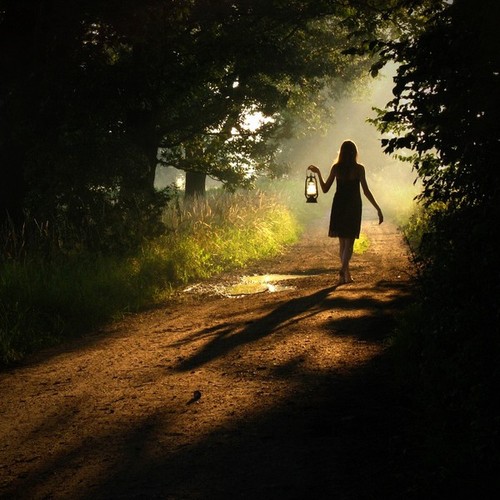 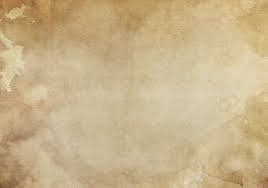 Children are a cherished gift from the Lord
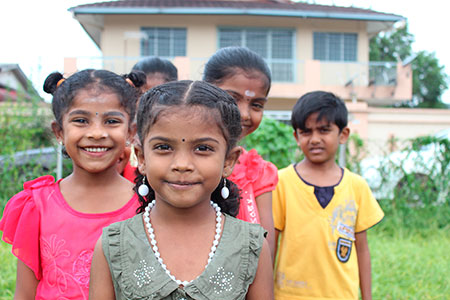 Heritage--an inheritance, possession, or gift from the Lord.
Quiver—a case for holding arrows
Children are gifts from the Lord and can bring parents great happiness
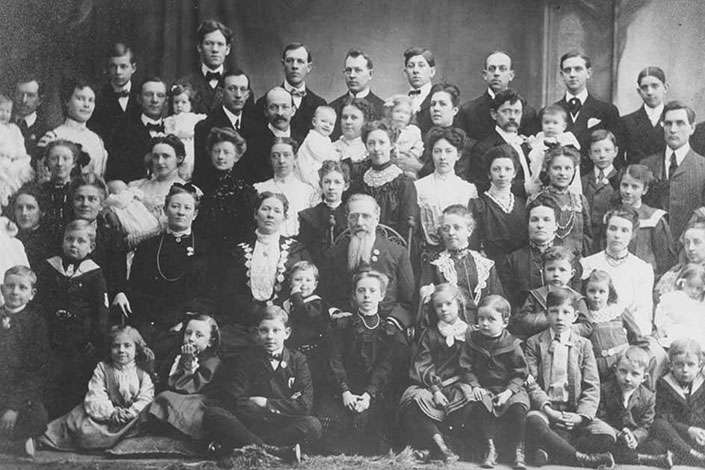 Psalm:127
Joseph F. Smith Family
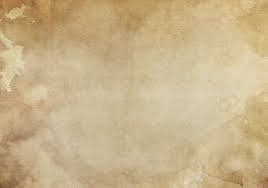 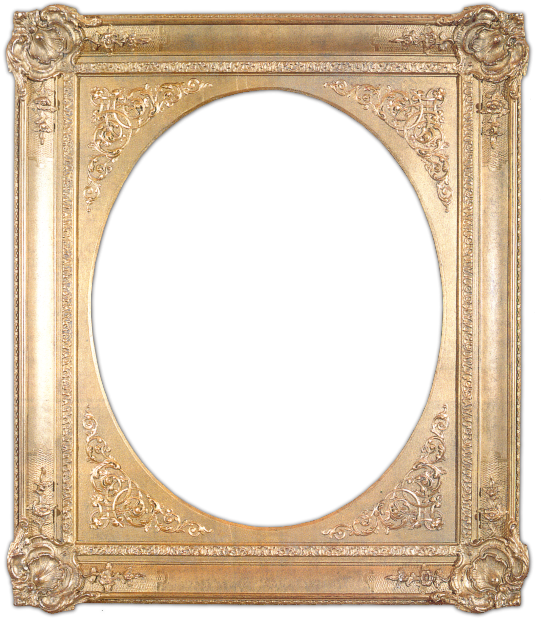 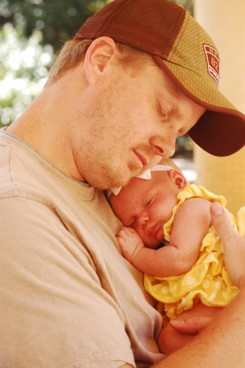 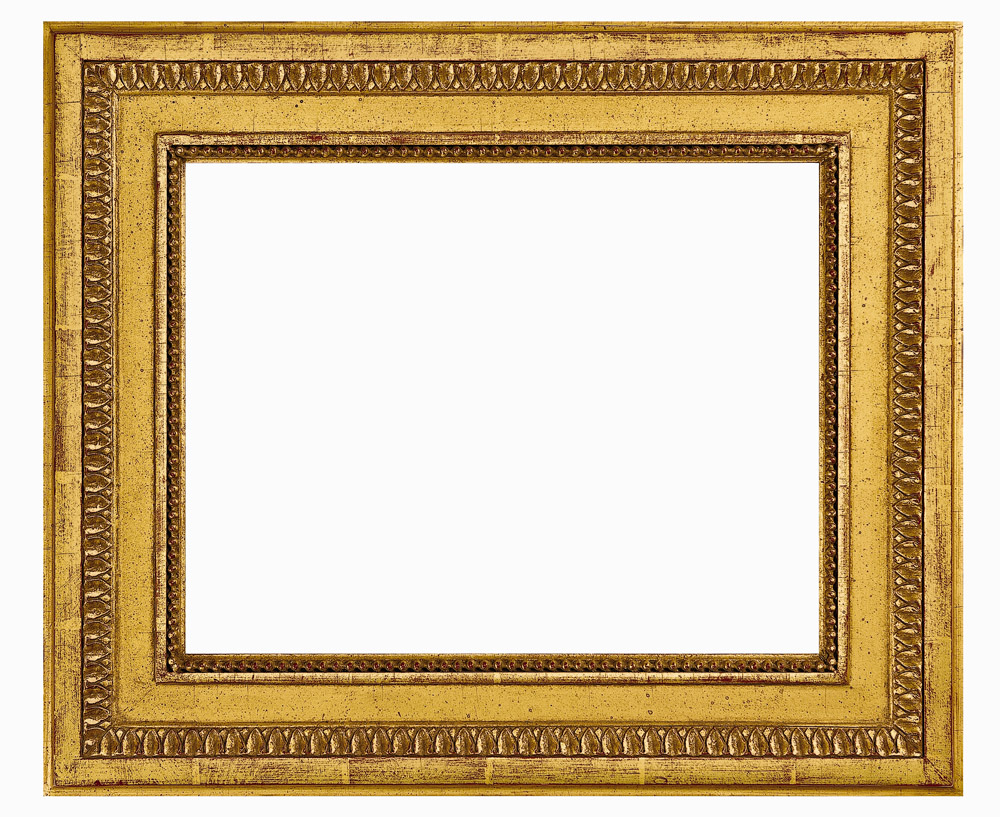 “It is a crowning privilege of a husband and wife who are able to bear children to provide mortal bodies for [the] spirit children of God. We believe in families, and we believe in children.
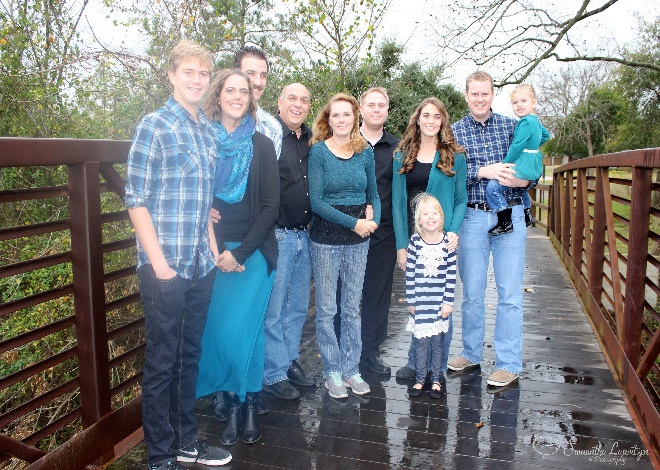 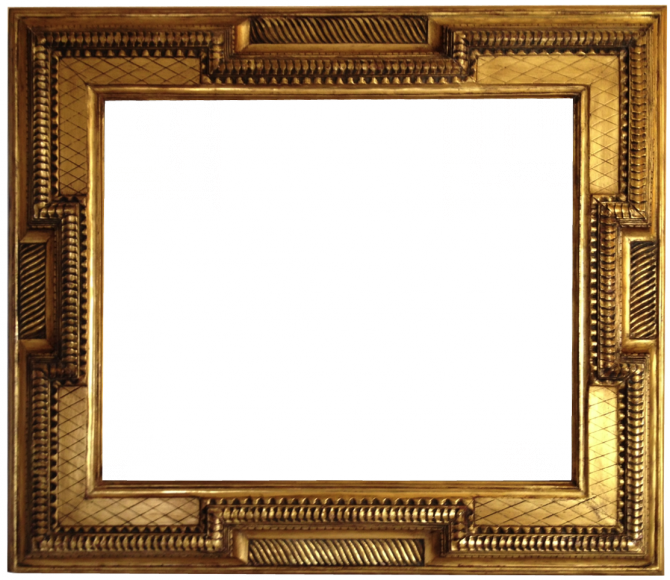 “When a child is born to a husband and wife, they are fulfilling part of our Heavenly Father’s plan to bring children to earth. …
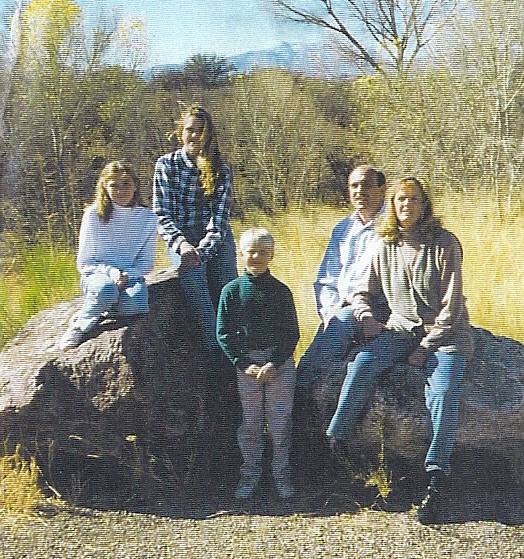 “Families are central to God’s eternal plan. I testify of the great blessing of children and of the happiness they will bring us in this life and in the eternities.”
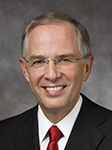 (7)
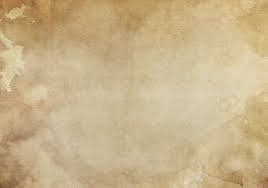 David’s Prayers
Psalms 140:1,4
Psalms 141:4
Psalms 142:5-6
Deliver me, O Lord, from the evil man: preserve me from the violent man;
I cried unto thee, O Lord: I said, Thou art my refuge and my portion in the land of the living.
Incline not my heart to any evil thing, to practise wicked works with men that work iniquity: and let me not eat of their dainties.
Keep me, O Lord, from the hands of the wicked; preserve me from the violent man; who have purposed to overthrow my goings.
Attend unto my cry; for I am brought very low: deliver me from my persecutors; for they are stronger than I.
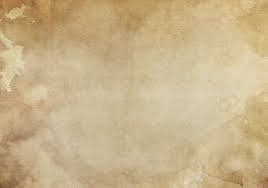 David’s Prayers
Psalm 143:8-10
Psalm 144:11
Cause me to hear thy lovingkindness in the morning; for in thee do I trust: cause me to know the way wherein I should walk; for I lift up my soul unto thee.
Rid me, and deliver me from the hand of strange children, whose mouth speaketh vanity, and their right hand is a right hand of falsehood:
As we pray to God in sincerity and truth, He will be near us and if we love God, He will spiritually preserve us
Deliver me, O Lord, from mine enemies: I flee unto thee to hide me.
Teach me to do thy will; for thou art my God: thy spirit is good; lead me into the land of uprightness.
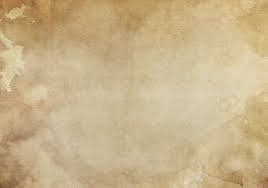 Sources:

Suggested Hymn: #72 Praise to the Lord, the Almighty

Videos: Our Spiritual Purpose (3:00)
	Laie Hawaii Temple Cultural Celebration (3:13)
	A Broken Heart and a Contrite Spirit (0:34)
                Origin (4:57)
	Having Children in Faith (2:25)


Elder David A. Bednar (“Clean Hands and a Pure Heart,” Ensign or Liahona, Nov. 2007, 82)..

Question’s and Answers…June 1975 Ensign

History of the Church, 6:253 and D&C 132:9.

Bible Dictionary “David” 

Richard G. Scott ("Trust in the Lord," Ensign, Nov. 1995, 16)

Elder Bruce D. Porter(“A Broken Heart and a Contrite Spirit,” Ensign or Liahona, Nov. 2007, 32).

7.   Elder Neil L. Andersen(“Children,” Ensign or Liahona, Nov. 2011, 28, 31).
A Family Proclamation To The World
We, the First Presidency and the Council of the Twelve Apostles of The Church of Jesus Christ of Latter-day Saints, solemnly proclaim that marriage between a man and a woman is ordained of God and that the family is central to the Creator’s plan for the eternal destiny of His children.
All human beings—male and female—are created in the image of God. Each is a beloved spirit son or daughter of heavenly parents, and, as such, each has a divine nature and destiny. Gender is an essential characteristic of individual premortal, mortal, and eternal identity and purpose.
In the premortal realm, spirit sons and daughters knew and worshipped God as their Eternal Father and accepted His plan by which His children could obtain a physical body and gain earthly experience to progress toward perfection and ultimately realize their divine destiny as heirs of eternal life. The divine plan of happiness enables family relationships to be perpetuated beyond the grave. Sacred ordinances and covenants available in holy temples make it possible for individuals to return to the presence of God and for families to be united eternally.
The first commandment that God gave to Adam and Eve pertained to their potential for parenthood as husband and wife. We declare that God’s commandment for His children to multiply and replenish the earth remains in force. We further declare that God has commanded that the sacred powers of procreation are to be employed only between man and woman, lawfully wedded as husband and wife.
We declare the means by which mortal life is created to be divinely appointed. We affirm the sanctity of life and of its importance in God’s eternal plan.
Husband and wife have a solemn responsibility to love and care for each other and for their children. “Children are an heritage of the Lord” (Psalm 127:3).
Parents have a sacred duty to rear their children in love and righteousness, to provide for their physical and spiritual needs, and to teach them to love and serve one another, observe the commandments of God, and be law-abiding citizens wherever they live. Husbands and wives—mothers and fathers—will be held accountable before God for the discharge of these obligations.
The family is ordained of God. Marriage between man and woman is essential to His eternal plan. Children are entitled to birth within the bonds of matrimony, and to be reared by a father and a mother who honor marital vows with complete fidelity. Happiness in family life is most likely to be achieved when founded upon the teachings of the Lord Jesus Christ. Successful marriages and families are established and maintained on principles of faith, prayer, repentance, forgiveness, respect, love, compassion, work, and wholesome recreational activities. By divine design, fathers are to preside over their families in love and righteousness and are responsible to provide the necessities of life and protection for their families. Mothers are primarily responsible for the nurture of their children. In these sacred responsibilities, fathers and mothers are obligated to help one another as equal partners. Disability, death, or other circumstances may necessitate individual adaptation. Extended families should lend support when needed.
We warn that individuals who violate covenants of chastity, who abuse spouse or offspring, or who fail to fulfill family responsibilities will one day stand accountable before God. Further, we warn that the disintegration of the family will bring upon individuals, communities, and nations the calamities foretold by ancient and modern prophets.
We call upon responsible citizens and officers of government everywhere to promote those measures designed to maintain and strengthen the family as the fundamental unit of society.
This proclamation was read by President Gordon B. Hinckley as part of his message at the General Relief Society Meeting held September 23, 1995, in Salt Lake City, Utah.
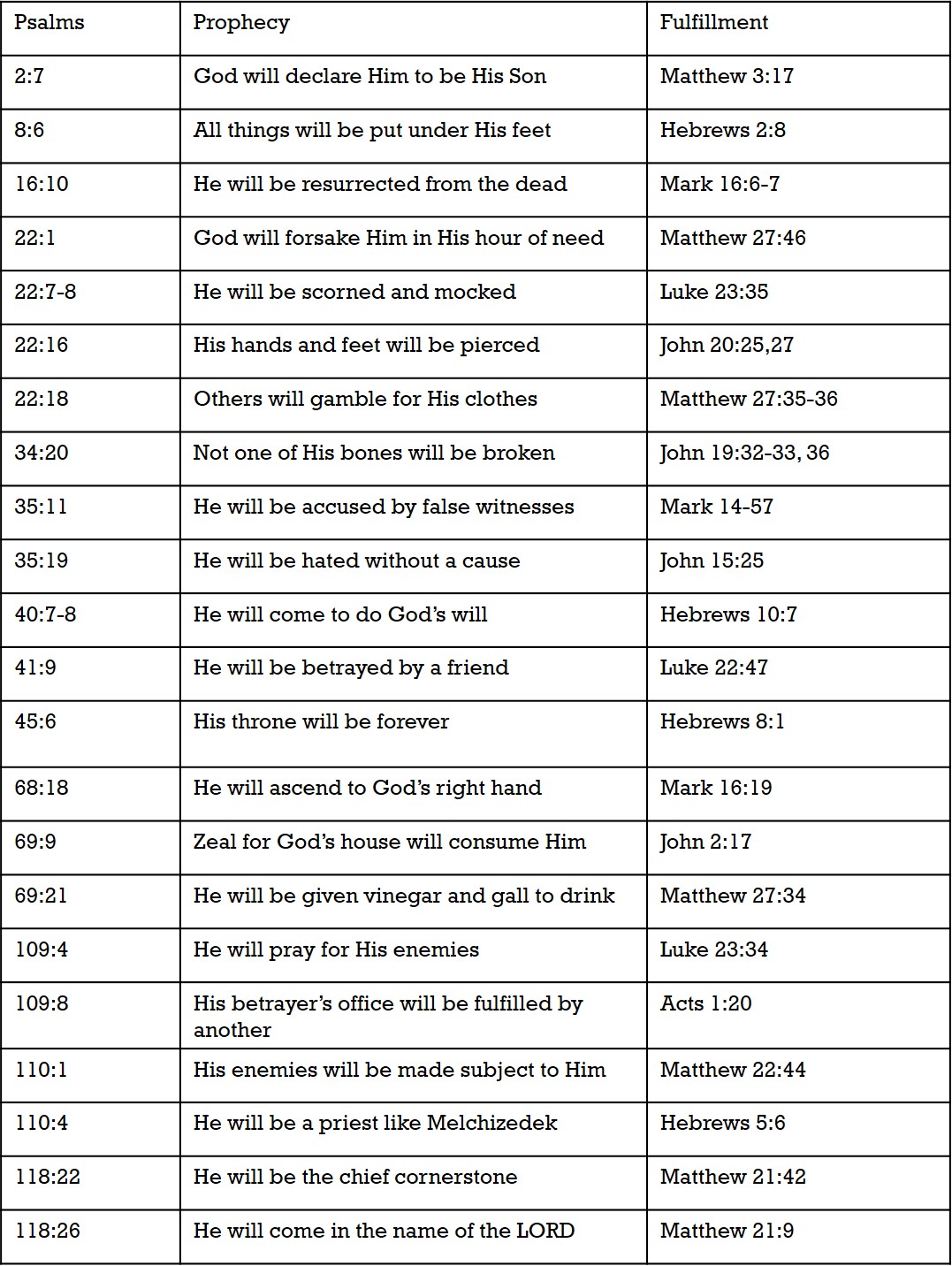 Color Chart
Jesus Christ, The King (portrayed in Matthew)
Jesus Christ, The Servant (portrayed in Mark)
Jesus Christ, the Son of God (portrayed by Luke)
Jesus Christ, the Son of God (portrayed by John)
Jesus Prophesied in Psalms
Chart from: Talk thru the Bible  by Bruce Wilkinson and Kenneth Boa
Psalms 1-41
The book of Psalms begins with a contrast between the godly and the ungodly. 

Some of these psalms put great emphasis on trusting God rather than earthly objects or people and remind us that we need not fear because God is with us. 

Another psalm reminds us that God will judge our hearts and that we should seek after God’s mercy.
Psalms 42-72
These psalms could be summarized with the phrase “God is our refuge and strength” (Psalm 46:1). 

One psalm reminds us to cast our burdens upon the Lord in every challenge or trial. 

Another encourages us to wait patiently upon God in all things.
Psalms 73-89
These psalms encompass several themes and frequently describe God as a judge who can rebuke wicked earthly judges and destroy Israel’s enemies. 

In Psalm 86, King David records a plea that God teach us His way so we can walk in truth
Psalms 90-106
Many of these psalms encourage us to praise the Lord, remember that vengeance belongs to Him, declare His glory, and serve Him with gladness
Psalms 107-150
These psalms recognize that “children are an heritage of the Lord” (Psalm 127:3) and that they are an eternal blessing for righteous parents. One psalm near the end of the book offers a heartfelt plea that the Lord will deliver us and keep us from the evil and violent practices of wicked men.
Some excerpts from Psalms
Psalm 51:5  I was shapen in iniquity; and in sin did my mother conceive me

Joseph Fielding Smith
Question: "In a discussion with a gentleman of another faith, he made the statement that a child is born in sin. That the conceiving of a child even in lawful wedlock is a sin. Of course I have been taught differently and voiced our teachings on the original sin of Adam and Eve, and then made the statement, 'To my knowledge, there is not any scripture in the Bible that states that a child which is born in lawful wedlock is born in sin, thus making the child guilty of sin.' This person showed me a statement in Psalm 51:5, which reads: 'Behold, I was shapen in iniquity; and in sin did my mother conceive me.'
 
"I have studied the scriptures, have read the numerous other literature which strengthened my testimony in relation to original sin, but I cannot explain the statement of David in this passage, when he was the youngest of several children. Several of the non-members are waiting for me to prove I am right. I have satisfied them as to our belief on original sin. They also refer to the fact that it was a Jewish belief that the woman had to go through a purification period and ceremony after childbirth, and if it is not a sin why was it necessary for this purification?"
 
Answer: No matter what David said, he was not born in sin. The opening verses of this psalm give us the key to the nature of David's remark.
A Broken Heart and A Contrite Spirit:
“In ancient times when people wanted to worship the Lord and seek His blessings, they often brought a gift. For example, when they went to the temple, they brought a sacrifice to place on the altar. After His Atonement and Resurrection, the Savior said He would no longer accept burnt offerings of animals. The gift or sacrifice He will accept now is ‘a broken heart and a contrite spirit’ [3 Nephi 9:20]. As you seek the blessing of conversion, you can offer the Lord the gift of your broken, or repentant, heart and your contrite, or obedient, spirit. In reality, it is the gift of yourself—what you are and what you are becoming” Elder D. Todd Christofferson (“When Thou Art Converted,” Ensign or Liahona, May 2004, 12).
A Broken Heart and A Contrite Spirit:
“Godly sorrow is a gift of the Spirit. It is a deep realization that our actions have offended our Father and our God. It is the sharp and keen awareness that our behavior caused the Savior, He who knew no sin, even the greatest of all, to endure agony and suffering. Our sins caused Him to bleed at every pore. This very real mental and spiritual anguish is what the scriptures refer to as having ‘a broken heart and a contrite spirit.’ Such a spirit is the absolute prerequisite for true repentance” President Ezra Taft Benson  (“A Mighty Change of Heart,” Ensign, Oct. 1989, 4).
Psalm 51:11 take not thy holy spirit from me
 
Rulon G. Wells
It is a terrible thing to get the gift of the Holy Ghost and then lose it. We can only do that through transgression. If we have only kept ourselves clean, we have it still... It is a terrible thing to lose it, and that is what some people have done. I call attention to one historical instance of it. There was David... O how full and overflowing was he with that faith and confidence in God, in whom he believed to the bottom of his soul. But David sinned against God, and in the agony of his soul and in his repentant mood, he cried out to the Lord, "Create in me a clean heart, O God, and renew a right spirit within me. Cast me not away from thy presence; and take not thy holy Spirit from me." O, Latter-day Saints, it is a terrible thing to have it taken away. David obtained a promise before he died that the Lord would not leave his soul in hell, and I like to think that he will yet receive compensation for all that he has done in upbuilding the faith of mankind in those unstinted words of his wherein he expresses his devotion and faith in God. (Conference Report, April 1926, Afternoon Session 78 - 79)
So then we had this slightly unusual piece of music and we said, 'OK, what are we going to do with it?' Bono said, 'Let's do a psalm.' Opened up the bible and found Psalm 40. 'This is it. Let's do it.' And within forty minutes we had worked out the last few elements for the tune, Bono had sung it, and we mixed it. And literally, after finishing the mix, we walked out through the door and the next band walked in." - The Edge, U2 By U2 2006
Something of Interest

U 2 “40”
  Psalm 40:1-4
I waited patiently for the LordHe inclined and heard my cryHe brought me up out of the pitOut of the miry clayI will sing, sing a new songI will sing, sing a new songHow long to sing this songHow long to sing this songHow long, how long, how longHow long to sing this songHe set my feet upon a rockAnd made my footsteps firmMany will seeMany will see and hearI will sing, sing a new songI will sing, sing a new songI will sing, sing a new songI will sing, sing a new songHow long to sing this song How long to sing this song How long, how long, how long How long to sing this song
The portion of Psalm 40 that inspired Bono's lyrics:I waited patiently for the LordAnd He inclined to me and heard my cryHe brought me up out of the pit of destructionOut of the miry clayAnd He set my feet upon a rock, making my footsteps firmHe put a new song in my mouthA song of praise to our GodMany will see and fear and will trust in the Lord
https://www.youtube.com/watch?v=1XzHlySYR_Y
Psalm 119 is “an acrostic poem with eight verses for each of the twenty-two letters of the Hebrew alphabet. … One Hebrew letter and its name appears above each eight-verse segment” (Ellis T. Rasmussen, A Latter-day Saint Commentary on the Old Testament[1993], 455). 

Each eight-verse segment of the psalm begins with its corresponding letter of the Hebrew alphabet.
In “The Family: A Proclamation to the World” we learn:
“The family is central to the Creator’s plan for the eternal destiny of His children. …
“Husband and wife have a solemn responsibility to love and care for each other and for their children. ‘Children are an heritage of the Lord’ (Psalm 127:3). Parents have a sacred duty to rear their children in love and righteousness, to provide for their physical and spiritual needs, and to teach them to love and serve one another, observe the commandments of God, and be law-abiding citizens wherever they live” (“The Family: A Proclamation to the World,” Ensign, Nov. 2010, 129).
“The rising generation need to understand that the command to ‘multiply, and replenish the earth’ [Genesis 1:28; Moses 2:28] remains in force. Bearing children is a faith-based work. … Motherhood and fatherhood are eternal roles. Each carries the responsibility for either the male or the female half of the plan. Youth is the time to prepare for those eternal roles and responsibilities” (“Teaching the Doctrine of the Family,” Ensign, March 2011, 15). Sister Julie S. Beck
Some excerpts from Psalms
Psalm 119
א  Aleph

Blessed are they who keep the commandments.
ה  He
O Lord, teach us Thy statutes, Thy law, and Thy commandments.
ד Daleth
O Lord, grant us Thy law, and make us to understand Thy precepts.
ג Gimel
O Lord, open our eyes, that we may behold wondrous things out of Thy law
ב  Beth
Ponder the precepts and ways of the Lord.
ט Teth
O Lord, teach us Thy statutes.
ח Cheth
Make faithful people our companions.
ו Vau
O Lord, give us mercy, truth, and salvation.
י Jod
O Lord, let Thy tender mercies come upon us.
ז Zain
The Lord’s statutes and judgments comfort us during our pilgrimage.
כ Caph
All the Lord’s commandments are faithful.
ל Lamed
O Lord, save us, for we have sought Thy precepts.
מ Mem
The Lord’s law and His testimonies should be our meditation all the day.
ס Samech
Depart from evildoers and keep the commandments of God.
נ Nun
The Lord’s word is a lamp unto our feet.
ע  Ain
O Lord, we are Thy servants; give us understanding.
פ  Pe
The Lord’s testimonies are wonderful.
ק  Koph
O Lord, hear the voice of Thy servants according to Thy loving kindness.
צ  Tzaddi
The Lord’s law is the truth.
ר Resh
Great are Thy tender mercies, O Lord.
ש  Schin
Those who love the Lord’s law have peace.
ת  Tau
All the Lord’s commandments are righteousness.
Behold, my soul delighteth in the things of the Lord; and my heart pondereth continually upon the things which I have seen and heard.
Nevertheless, notwithstanding the great goodness of the Lord, in showing me his great and marvelous works, my heart exclaimeth: O wretched man that I am! Yea, my heart sorroweth because of my flesh; my soul grieveth because of mine iniquities.
I am encompassed about, because of the temptations and the sins which do so easily beset me.
And when I desire to rejoice, my heart groaneth because of my sins; nevertheless, I know in whom I have trusted.
My God hath been my support; he hath led me through mine afflictions in the wilderness; and he hath preserved me upon the waters of the great deep.
He hath filled me with his love, even unto the consuming of my flesh.
He hath confounded mine enemies, unto the causing of them to quake before me.
Behold, he hath heard my cry by day, and he hath given me knowledge by visions in the night-time.
And by day have I waxed bold in mighty prayer before him; yea, my voice have I sent up on high; and angels came down and ministered unto me.
And upon the wings of his Spirit hath my body been carried away upon exceedingly high mountains. And mine eyes have beheld great things, yea, even too great for man; therefore I was bidden that I should not write them.
O then, if I have seen so great things, if the Lord in his condescension unto the children of men hath visited men in so much mercy, why should my heart weep and my soul linger in the valley of sorrow, and my flesh waste away, and my strength slacken, because of mine afflictions?
And why should I yield to sin, because of my flesh? Yea, why should I give way to temptations, that the evil one have place in my heart to destroy my peace and afflict my soul? Why am I angry because of mine enemy?
Awake, my soul! No longer droop in sin. Rejoice, O my heart, and give place no more for the enemy of my soul.
Do not anger again because of mine enemies. Do not slacken my strength because of mine afflictions.
Rejoice, O my heart, and cry unto the Lord, and say: O Lord, I will praise thee forever; yea, my soul will rejoice in thee, my God, and the rock of my salvation.
O Lord, wilt thou redeem my soul? Wilt thou deliver me out of the hands of mine enemies? Wilt thou make me that I may shake at the appearance of sin?
May the gates of hell be shut continually before me, because that my heart is broken and my spirit is contrite! O Lord, wilt thou not shut the gates of thy righteousness before me, that I may walk in the path of the low valley, that I may be strict in the plain road!
O Lord, wilt thou encircle me around in the robe of thy righteousness! O Lord, wilt thou make a way for mine escape before mine enemies! Wilt thou make my path straight before me! Wilt thou not place a stumbling block in my way—but that thou wouldst clear my way before me, and hedge not up my way, but the ways of mine enemy.
O Lord, I have trusted in thee, and I will trust in thee forever. I will not put my trust in the arm of flesh; for I know that cursed is he that putteth his trust in the arm of flesh. Yea, cursed is he that putteth his trust in man or maketh flesh his arm.
Yea, I know that God will give liberally to him that asketh. Yea, my God will give me, if I ask not amiss; therefore I will lift up my voice unto thee; yea, I will cry unto thee, my God, the rock of my righteousness. Behold, my voice shall forever ascend up unto thee, my rock and mine everlasting God. Amen.
Nephi’s Psalm
2 Nephi 4:16-35
There is no question about the course Nephi charted. He chose, through his faith, to lift himself toward the things of righteousness. “Awake, my soul!” he exclaimed. “No longer droop in sin. Rejoice, O my heart, and give place no more for the enemy of my soul” (2 Nephi 4:28).

“My Soul Delighteth in the Things of the Lord”
Stephen Jones April 29, 2004